Νίκος Καζαντζάκης
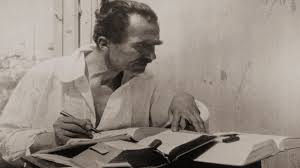 Μακρυκώστα Μαριάννα
Λίγα λόγια
Ο Νίκος Καζαντζάκης ήταν Έλληνας συγγραφέας, δημοσιογράφος, πολιτικός, μουσικός, ποιητής και φιλόσοφος, με πλούσιο λογοτεχνικό, ποιητικό και μεταφραστικό έργο. Αναγνωρίζεται ως ένας από τους σημαντικότερους σύγχρονους Έλληνες λογοτέχνες και ως ο περισσότερο μεταφρασμένος παγκοσμίως. Έγινε ακόμα γνωστότερος μέσω της κινηματογραφικής απόδοσης των έργων του Ο Χριστός ξανασταυρώνεται, Βίος και Πολιτεία του Αλέξη Ζορμπά και Ο Τελευταίος Πειρασμός. Ήταν ένας από τους πιο σεβαστούς από το λαό και από τους πλέον αναγνωρισμένους στο εξωτερικό συγγραφείς. Από το 1945 ως το 1948 ήταν πρόεδρος της Εταιρίας Ελλήνων Λογοτεχνών.
Οικογένεια-Νεαρή ηλικία
Ο Νίκος Καζαντζάκης γεννήθηκε στο Ηράκλειο της Κρήτης στις 18 Φεβρουαρίου/3 Μαρτίου του 1883, εποχή κατά την οποία το νησί αποτελούσε ακόμα τμήμα της Οθωμανικής Αυτοκρατορίας.  Ήταν γιος του καταγόμενου από το χωριό Βαρβάροι (σημερινή Μυρτιά, όπου βρίσκεται και το Μουσείο Καζαντζάκη) εμπόρου γεωργικών προϊόντων και κρασιού, Μιχάλη Καζαντζάκη και της Μαρίας Χριστοδουλάκη με καταγωγή από το χωριό Ασσυρώτοι, το σημερινό Κρυονέρι του Δήμου Μυλοποτάμου στο νομό Ρεθύμνου. Είχε δύο αδελφές, την Αναστασία και την Ελένη, και έναν αδελφό, τον Γιώργο, που πέθανε σε βρεφική ηλικία. Στο Ηράκλειο έλαβε τη στοιχειώδη μόρφωση κι έπειτα το 1897 γράφτηκε στη Γαλλική Εμπορική Σχολή του Τίμιου Σταυρού στη Νάξο, όπου διδάχθηκε τη γαλλική και την ιταλική γλώσσα και ήρθε σε μία πρώτη επαφή με τον δυτικό πολιτισμό. Το 1899 επέστρεψε στο Ηράκλειο και ολοκλήρωσε τις γυμνασιακές σπουδές του.
Πρώτη εμφάνιση στα γράμματα
Το 1902 μετακόμισε στην Αθήνα για πανεπιστημιακές σπουδές. Φοίτησε στη Νομική Σχολή του Πανεπιστημίου Αθηνών και το 1906 πήρε το δίπλωμα του διδάκτορα της Νομικής με άριστα. Στο πτυχίο του Νίκου Καζαντζάκη φαίνεται και η υπογραφή του Κωστή Παλαμά, ο οποίος ήταν γραμματέας στο πανεπιστήμιο, θέση μία και μοναδική τότε. Το 1906 πρωτοεμφανίστηκε στα ελληνικά γράμματα με το μυθιστόρημα « Όφις και Κρίνο» (με το ψευδώνυμο Κάρμα Νιρβαμή), για να ακολουθήσουν την ίδια χρονιά το δοκίμιο «Η Αρρώστια του Αιώνος» και έπειτα το θεατρικό έργο «Ξημερώνει». Το τελευταίο το υπέβαλε στον Παντελίδειο Δραματικό Αγώνα και επαινέθηκε, δίχως όμως ούτε αυτό ούτε κανένα άλλο εκείνη τη χρονιά να βραβευθεί. Την επόμενη χρονιά ο Καζαντζάκης υπέβαλε ανεπιτυχώς και αυτή τη φορά δύο ακόμη θεατρικά του έργα στον ίδιο διαγωνισμό, το «Έως πότε;», το οποίο επαινέθηκε, και το «Φασγά», ενώ έγραψε και ένα δεύτερο μυθιστόρημα, τις «Σπασμένες Ψυχές». Ακολούθησαν δύο ακόμη θεατρικά έργα, Κωμωδία, τραγωδία μονόπρακτη και «Η Θυσία», το οποίο δημοσιεύθηκε αργότερα με τον τίτλο «Ο Πρωτομάστορας». Το τελευταίο υποβλήθηκε το 1910 στον Λασσάνειο Δραματικό Αγώνα και κέρδισε το πρώτο βραβείο, ενώ διασκευάστηκε και σε λιμπρέτο από τον Μανώλη Καλομοίρη ο οποίος το μελοποίησε σε όπερα.
Ανήσυχο πνεύμα..
Ο νους του Καζαντζάκη, και από τα νεανικά ακόμη αυτά χρόνια, είναι ανήσυχος, η ψυχή του βασανίζεται από αγωνίες και από προβλήματα θεμελιακά — μια αγωνία μεταφυσική (ή υπαρξιακή), όπως θα τη χαρακτηρίσουν οι βιογράφοι του. Αναζητεί τη λύτρωση στη γνώση, στα ταξίδια, στην επαφή με τους ανθρώπους, σε κάθε λογής εμπειρίες. Ανησυχίες θρησκευτικές τυραννούν επίσης τον άπιστο αυτόν νιτσεϊστή· ιδιαίτερα η μορφή του Χριστού («αυτή η ένωση η τόσο μυστηριώδης και τόσο πραγματική του ανθρώπου και του Θεού», όπως γράφει σ’ ένα του γράμμα) τον παρακολουθεί σαν έμμονη ιδέα από τα νεανικά ως τα τελευταία του χρόνια.
Νόμπελ;
Ο Καζαντζάκης προτάθηκε 9 φορές για το νόμπελ λογοτεχνίας και υπήρξε και άλλη μία υποψηφιότητα, το 1946, η οποία κρίθηκε εκπρόθεσμη. Δεν κατάφερε ποτέ να τιμηθεί με το νόμπελ. Είναι γνωστό ότι εκείνοι που φρόντισαν να μην δικαιωθεί ήταν οι ίδιοι οι Έλληνες. Τον πολέμησαν οι αντιδραστικοί κύκλοι της εκκλησίας, το κρατικό και το «πνευματικό» κατεστημένο της εποχής. Η εκκλησία επειδή τον θεωρούσε άθεο και η πολιτεία επειδή τον θεωρούσε αριστερό. Ο Καζαντζάκης, βέβαια, δεν υπήρξε ποτέ αριστερός, ούτε άθεος. Παρ’ ότι ειπώθηκε ότι είχε αφοριστεί απ την εκκλησία, αυτό δεν έγινε ποτέ. Το μονο από τα έργα του που αφόρισε η εκκλησία ήταν «Ο τελευταίος πειρασμός», το οποίο απαγορεύτηκε και από το Βατικανό.
Η ιδιαιτερότητα της γλώσσας του
Η γλώσσα του έχει πολλές ιδιαιτερότητες, δεν είναι ούτε δημοτική, ούτε καθαρεύουσα. Ακόμη και οι ειδικοί δυσκολεύονται να μαντέψουν τη σημασία κάποιων λέξεών του. Πολλές πλευρές του πεζογραφικού και ποιητικού του έργου παραμένουν ανεξερεύνητες. Οπως λέει ο Γιώργος Μπαμπινιώτης, "αν ο Παλαμάς ήταν λεξιπλάστης, ο Καζαντζάκης ήταν λεξιθήρας, λεξισυλλέκτης".